Mecanismos Graus de Liberdade
Prof. Carlos Bork
bork@sapucaia.ifsul.edu.br
carlosbork@gmail.com

Sapucaia do Sul, 2015.
O que é?
Número de parâmetros independentes necessários para especificar a posição de cada barra em referente à estrutura ou barra fixa

	Denominado também como MOBILIDADE

	Define a posição de um corpo no espaço em qualquer instante
Como ele se comporta?
Um corpo rígido sem deslocamentos prescritos têm seis graus de liberdade: 
Translações em três direções 
Rotações ao longo de três eixos de coordenadas
	
	Um corpo que tem movimento restrito em um plano tem três graus de liberdade: 
Translação em duas coordenadas
Rotação em relação ao plano.
No Plano
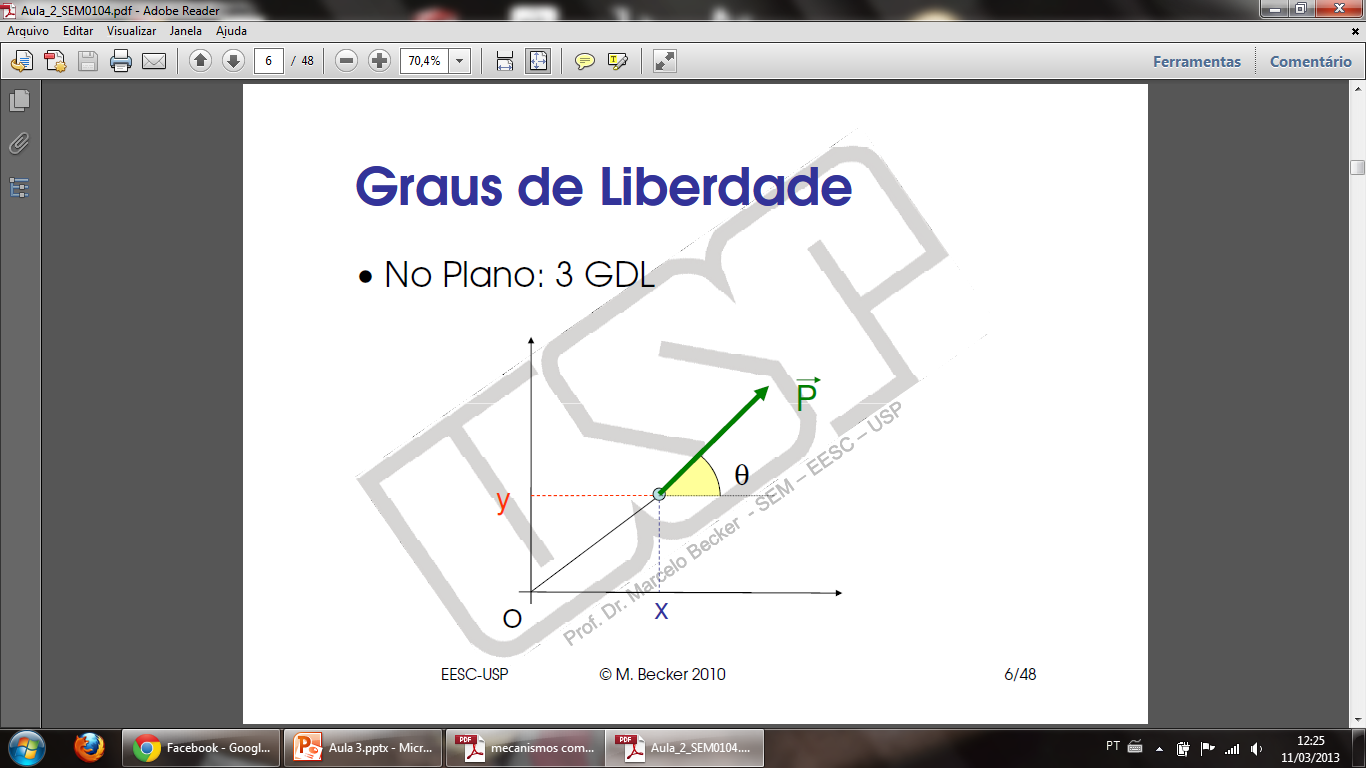 No Espaço
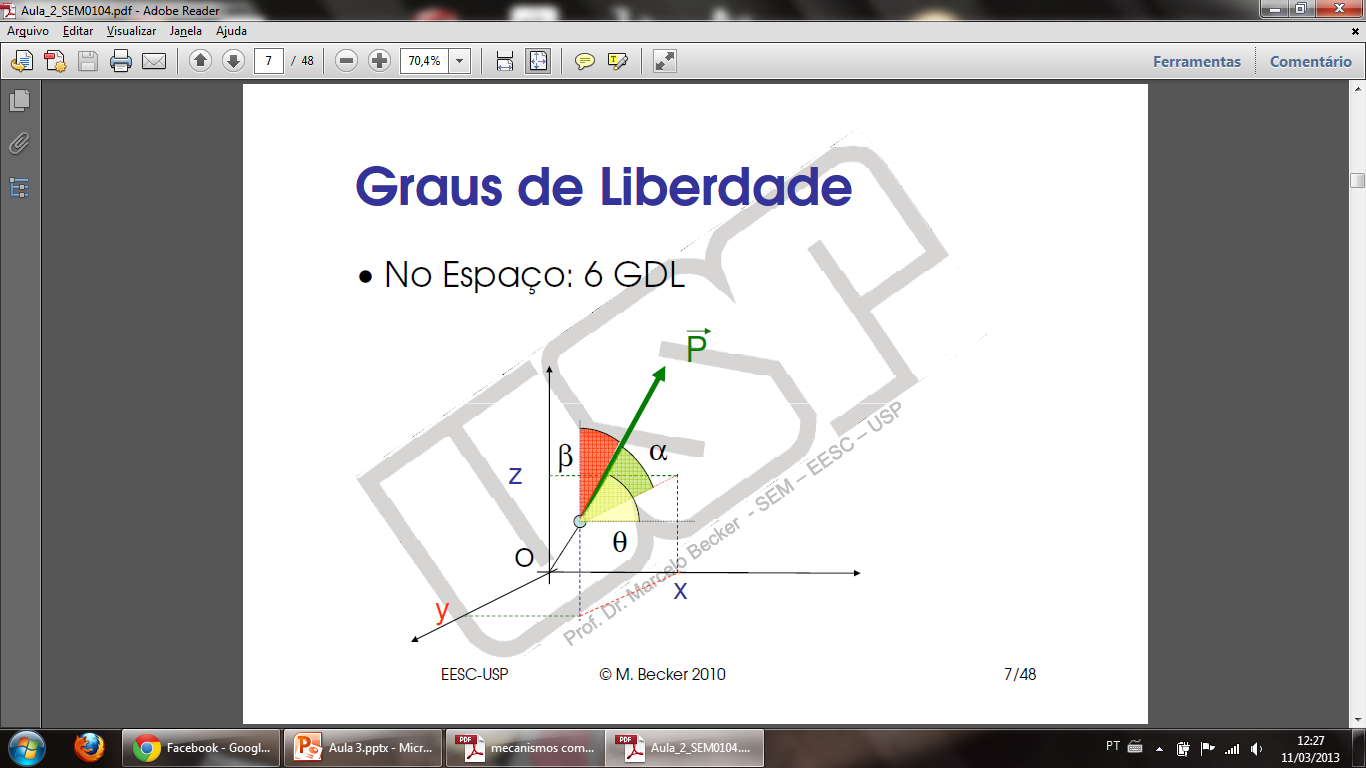 Tipos de Movimento
Rotação Pura
	Todos os pontos do corpo descrevem trajetórias circulares
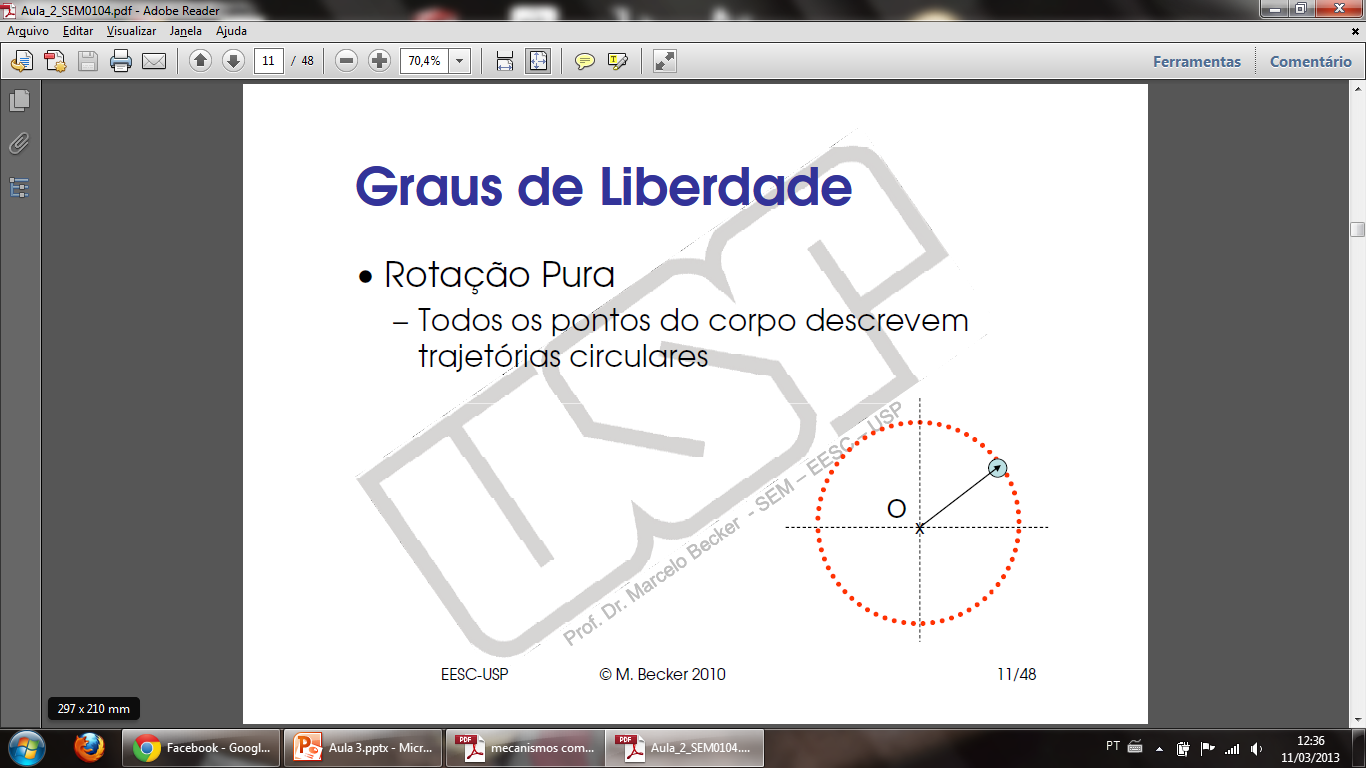 Tipos de Movimento
Translação Pura
	Todos os pontos do corpo descrevem trajetórias paralelas (curvas ou retas)
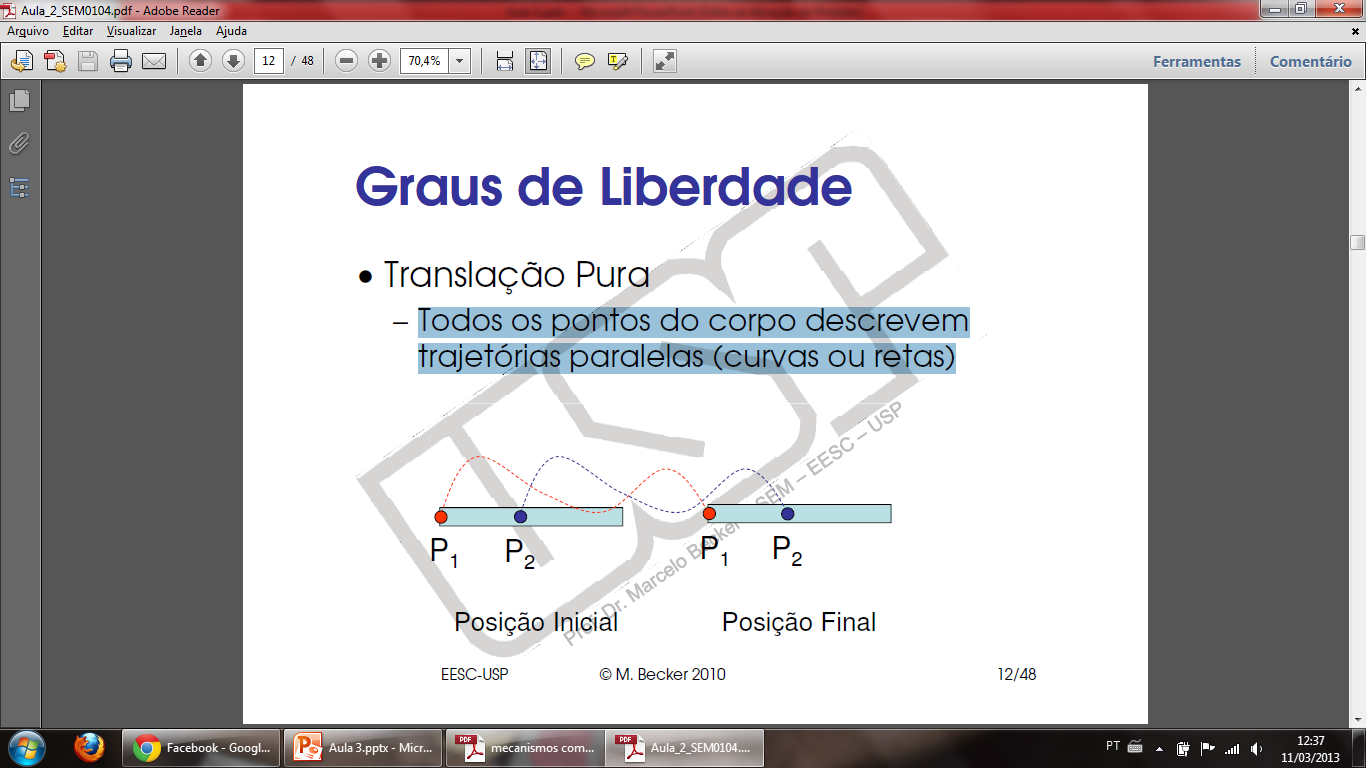 Tipos de Movimentos
Movimento Complexo
	Pode ser descrito como a combinação de rotação e translação
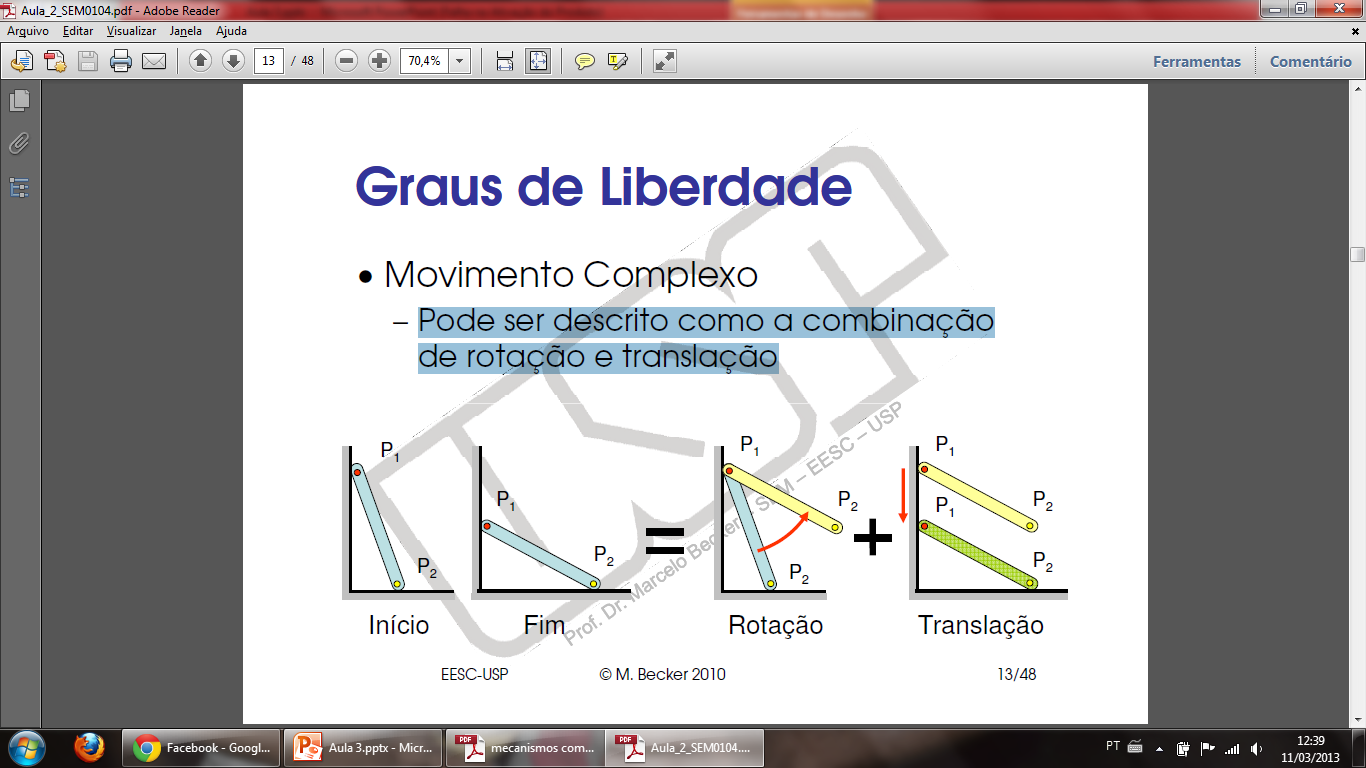 Restrições de GDL
Juntas

Elemento que conecta 2 corpos 
Permite a transmissão de força ou torque. 
Atuam como restrições geométricas.
Restrições de GDL
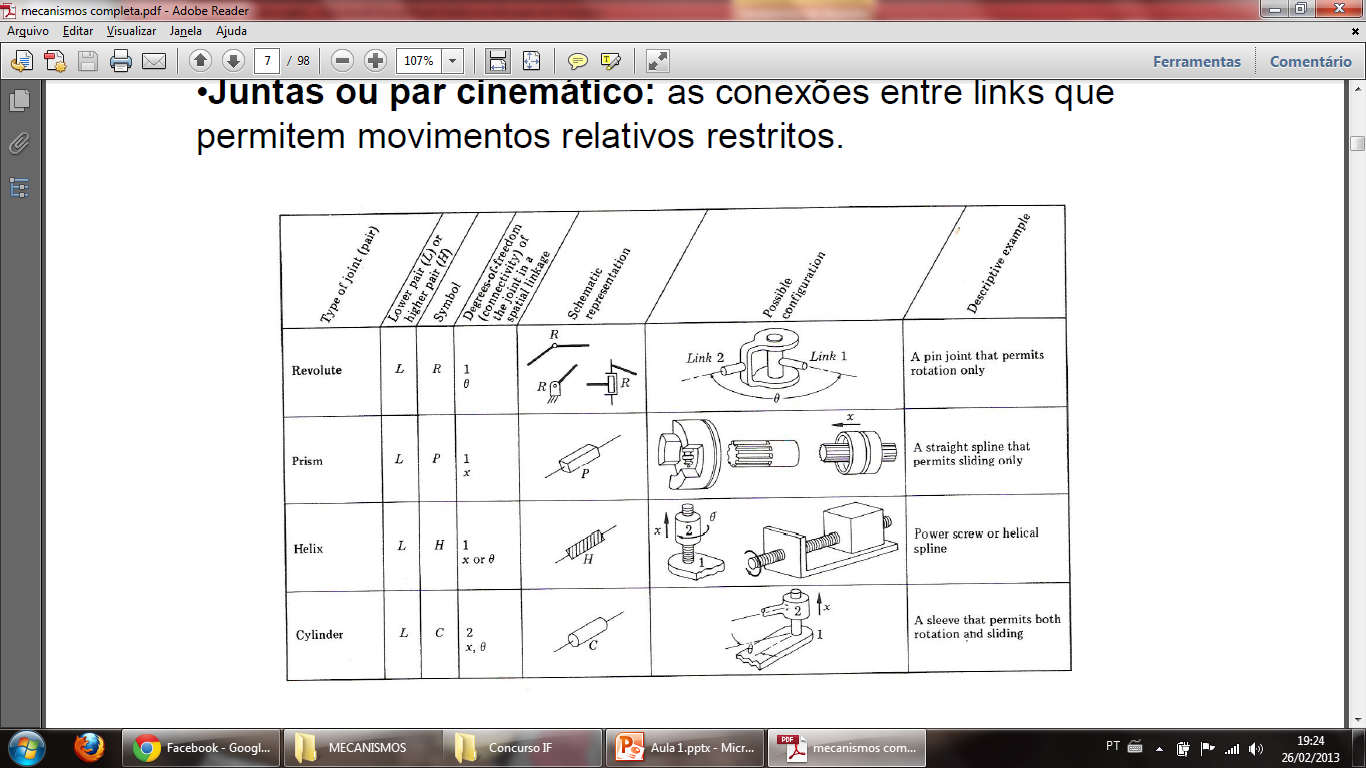 Restrições de GDL
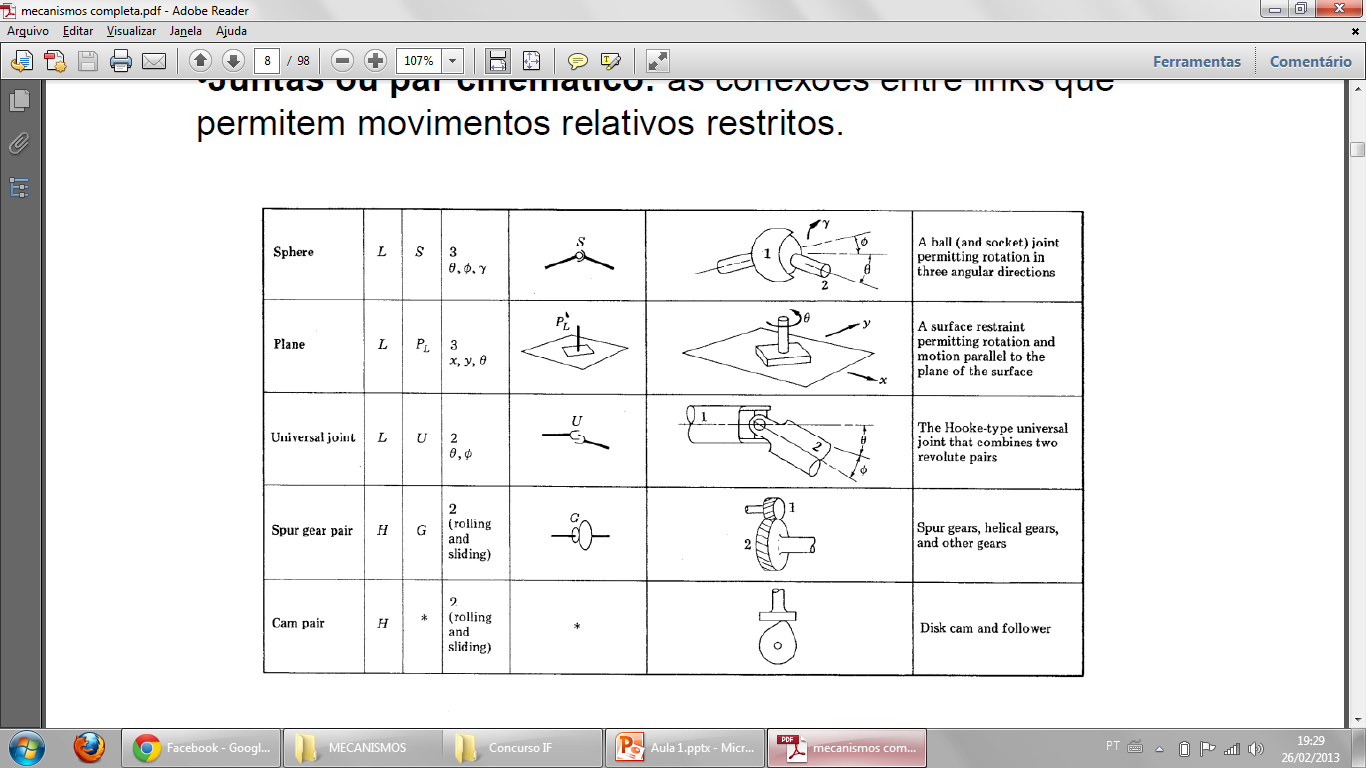 Restrições de GDL
Restrições devido a Juntas

Cada junta reduz a mobilidade de um sistema.
Uma junta de um grau de liberdade reduz a barra para um grau de liberdade.
Em geral, cada junta de um grau de liberdade reduz a mobilidade do sistema através de cinco restrições.
Cada junta de dois graus de liberdade proporciona quatro restrições.
Determinação de Graus de Liberdade
Mecanismos Planares
Critério de Kutzbach



Onde:
N: Número de GDLs
B: Número Total de Corpos (incluindo o solo)
nJ1: Número de juntas com 1 GDL
nJ2: Número de juntas com 2 GDL
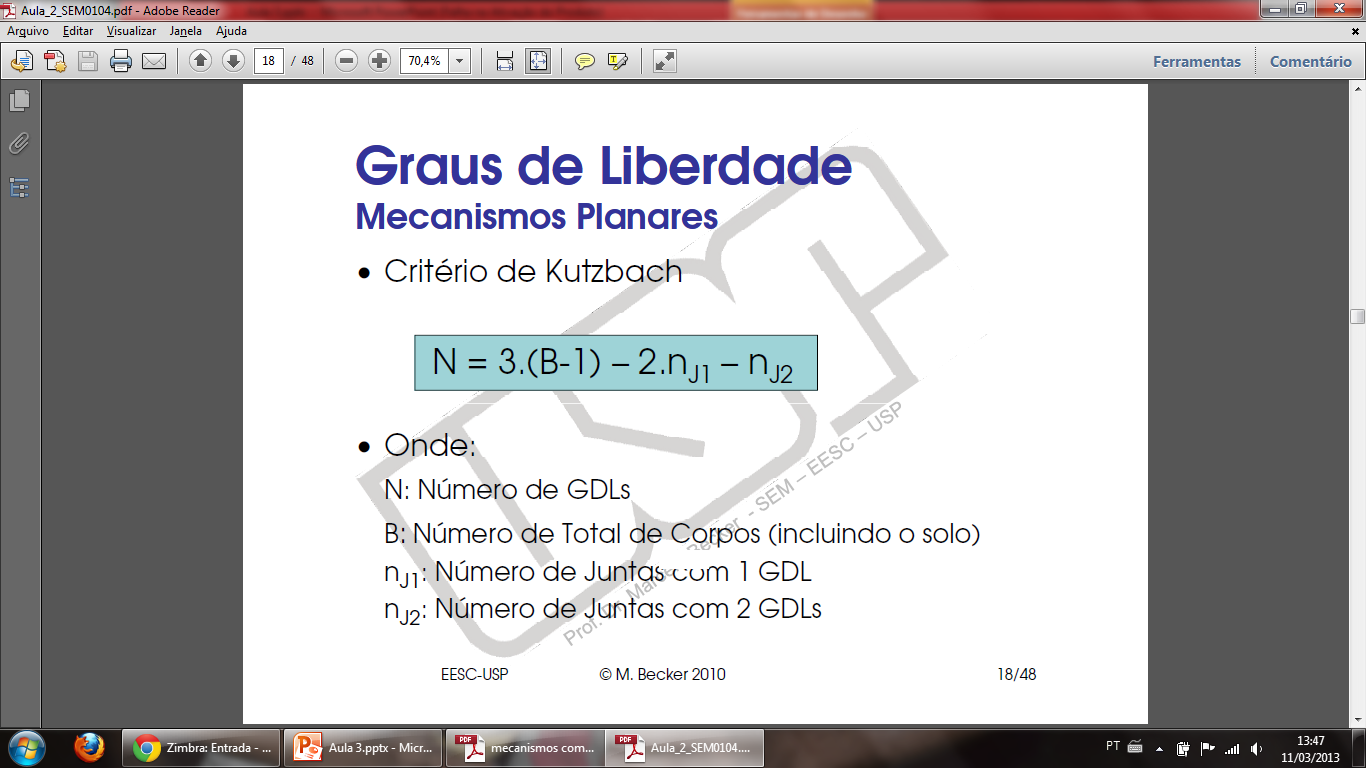 Exemplos
Quantos Graus de Liberdade tem os Mecanismos a seguir?
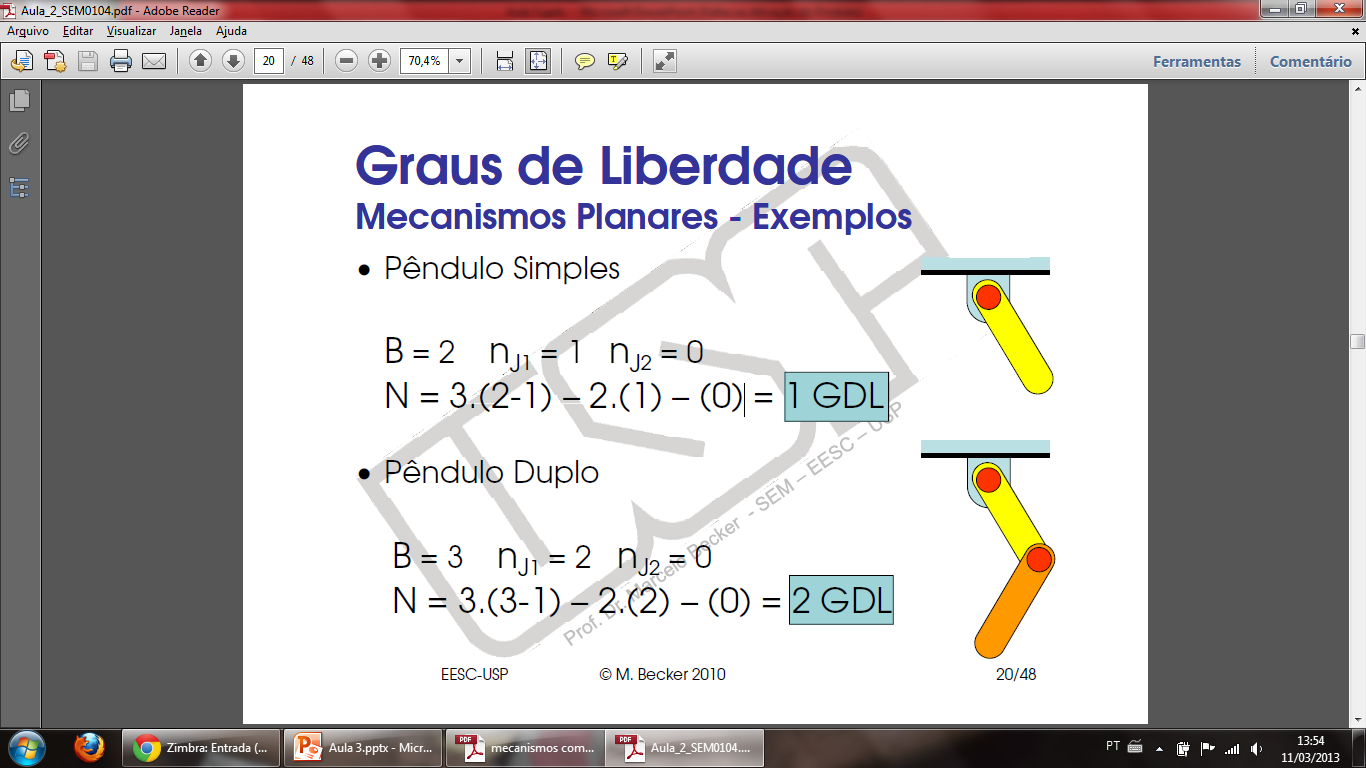 B = 2 nJ1=1 nJ2=0
N = 3.(2-1) – 2.(1) - 0
N = 1GDL
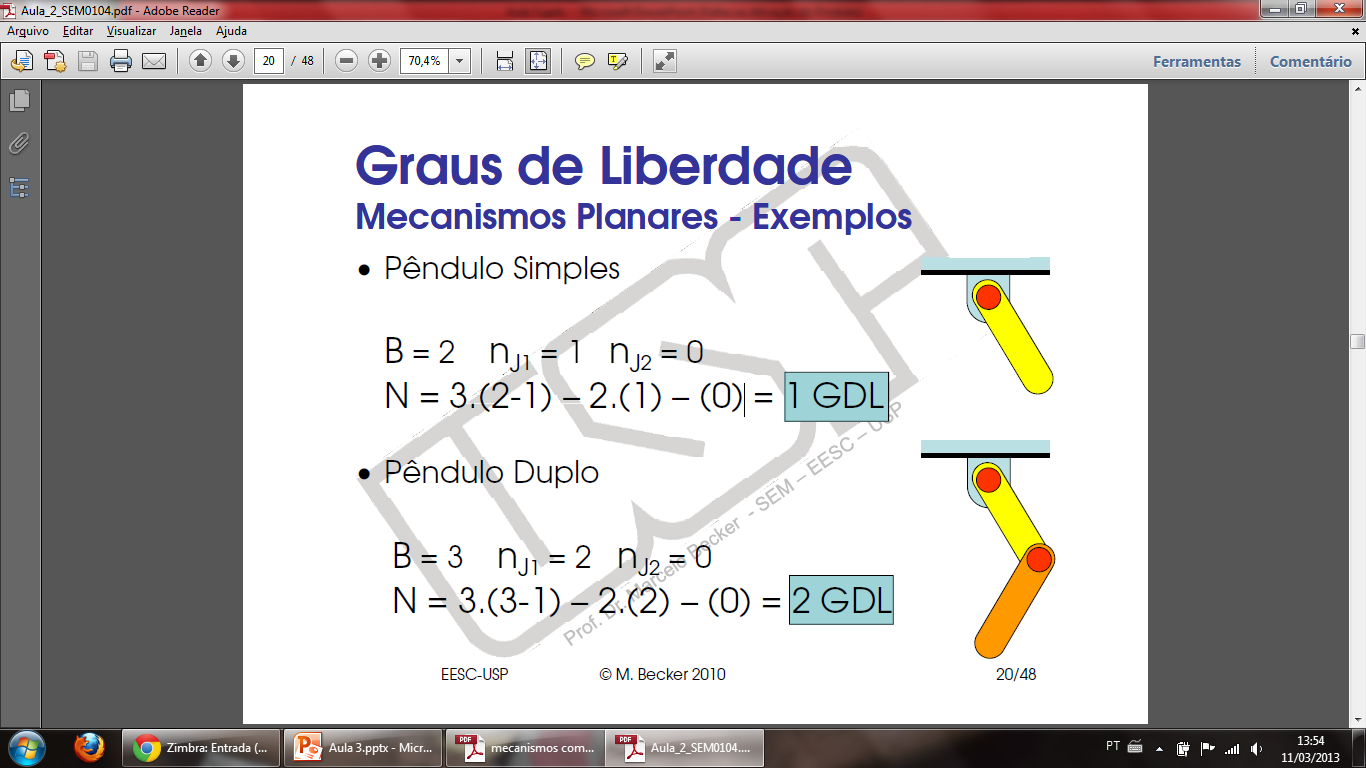 B = 3 nJ1=2 nJ2=0
N = 3.(3-1) – 2.(2) - 0
N = 2GDL
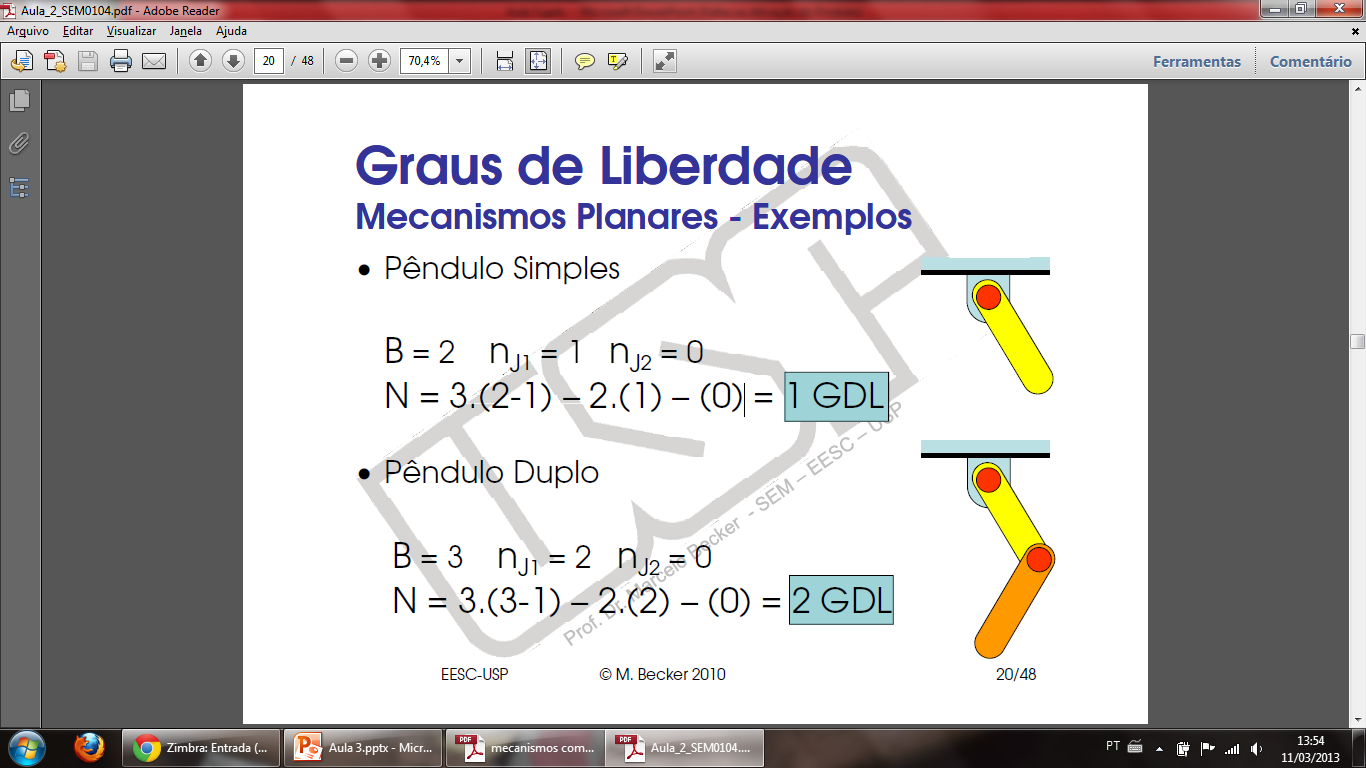 Determinação de Graus de Liberdade
Mecanismos Espaciais
	Para um mecanismo espacial com nL barras (incluindo a barra fixa com seis graus de liberdade), o número de graus de liberdade do mecanismo articulado é:




Onde:
nC: Número de Restrições
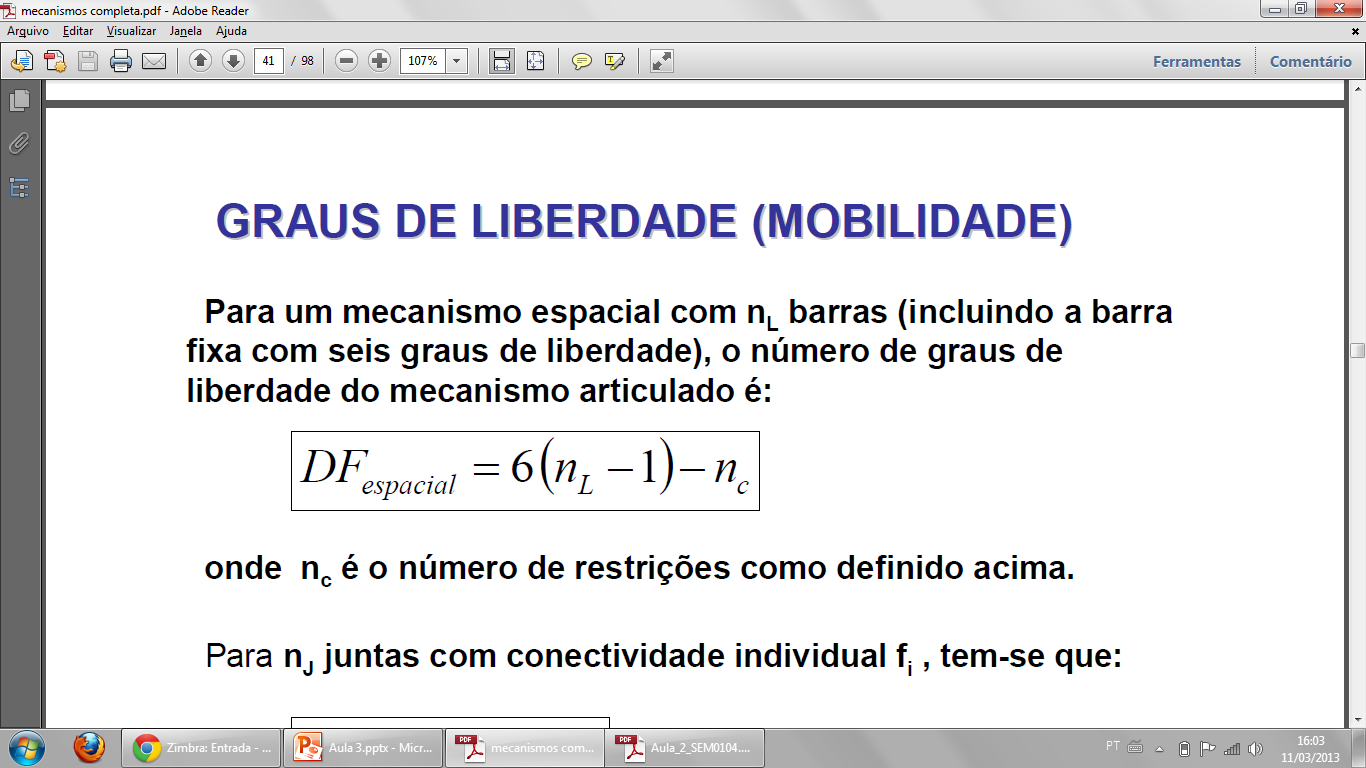 Exemplo
Determine para o robô abaixo os Graus de Liberdade.
Robô é composto de 7 barras e 6 juntas de revolução
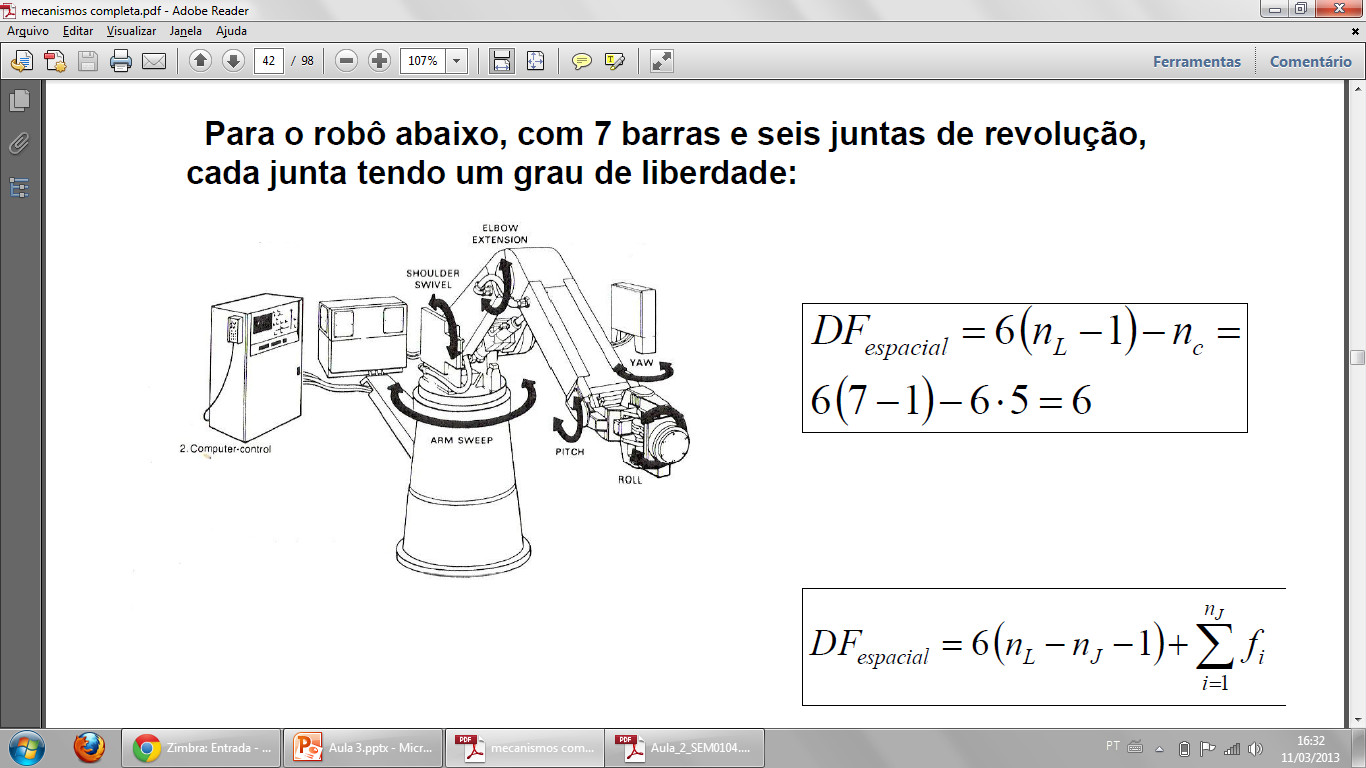 Exemplo
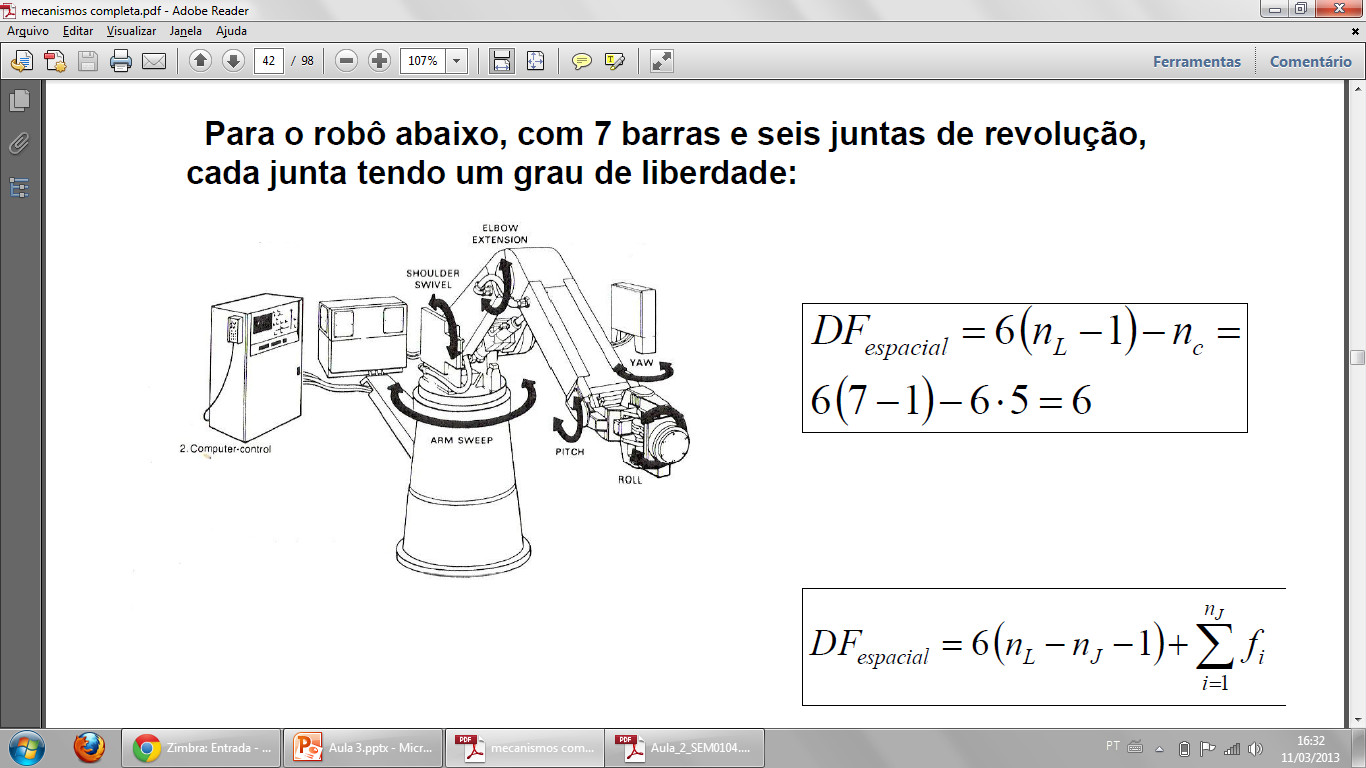 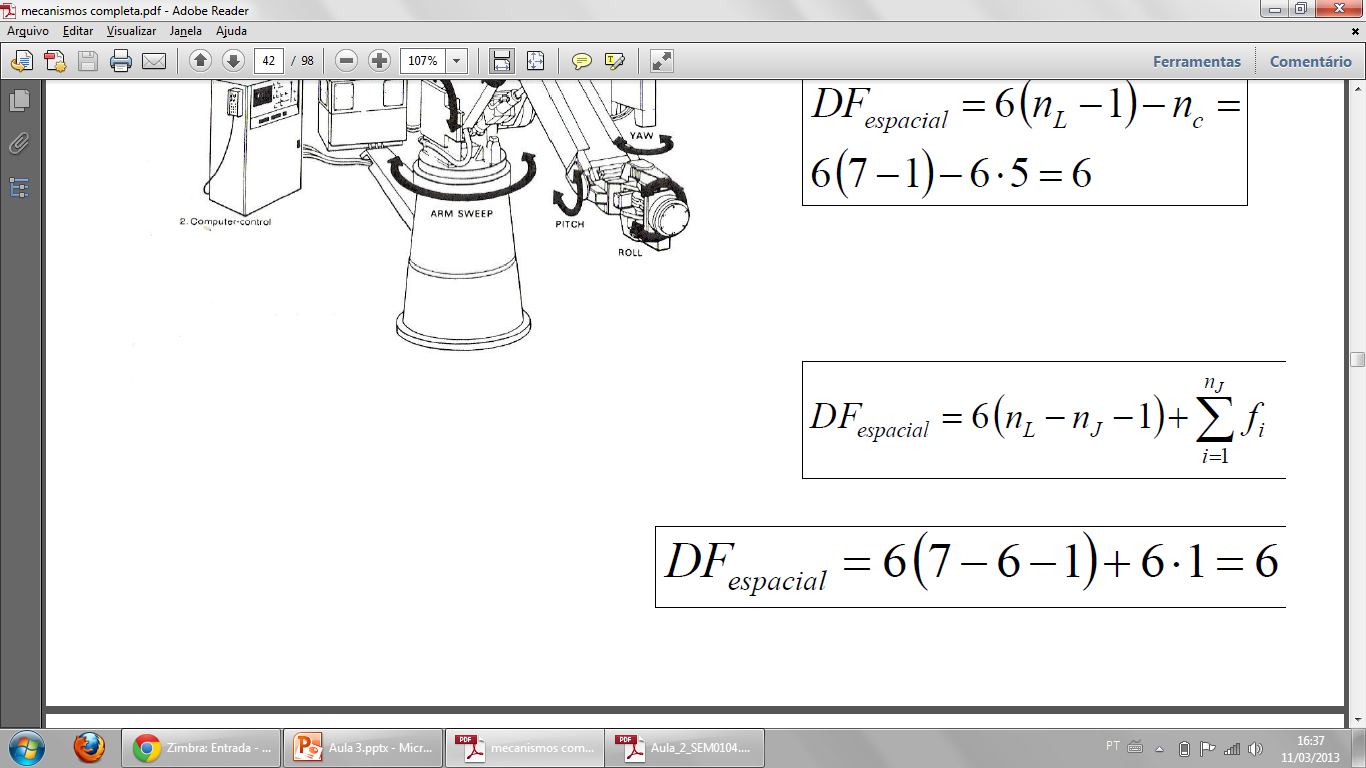 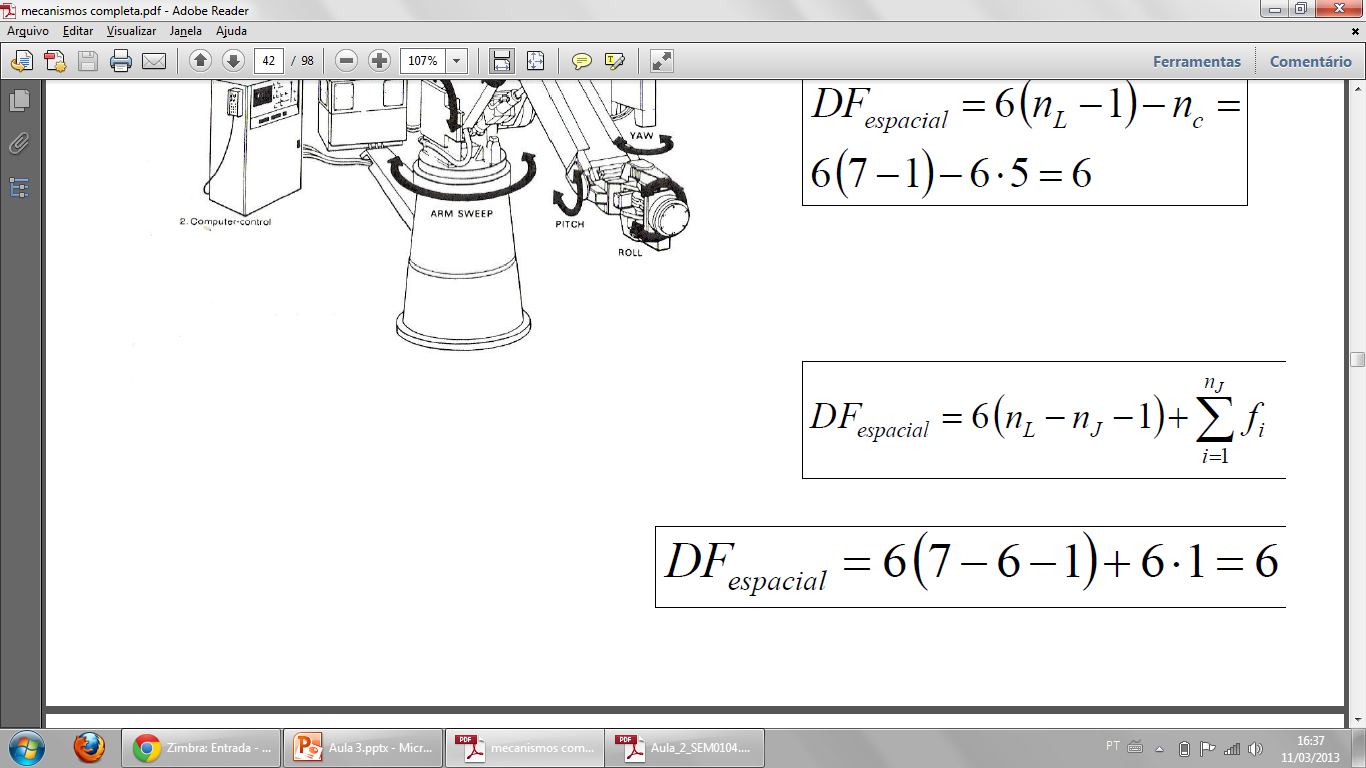 Determinações de Graus de Liberdade
Para Cadeias Cinemáticas





Onde: 
N: Número de GDL (Excluindo o solo)                             
nB: Número de Corpos                       fi: GDL da junta i      
nJ: Número de Juntas
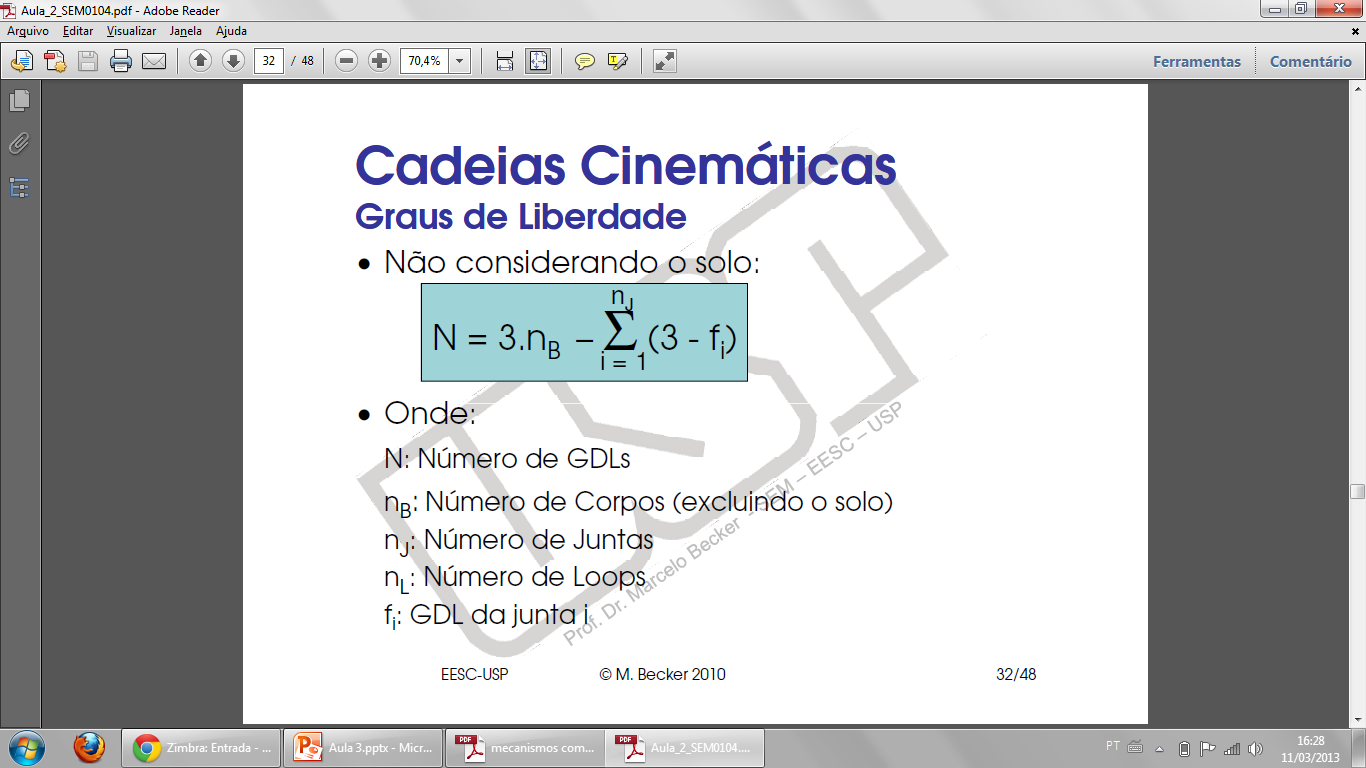 Exemplo
Utilizando o mesmo exemplo do Pêndulo Simples





								N= 3.(1) – (3-1)
								N = 1 GDL
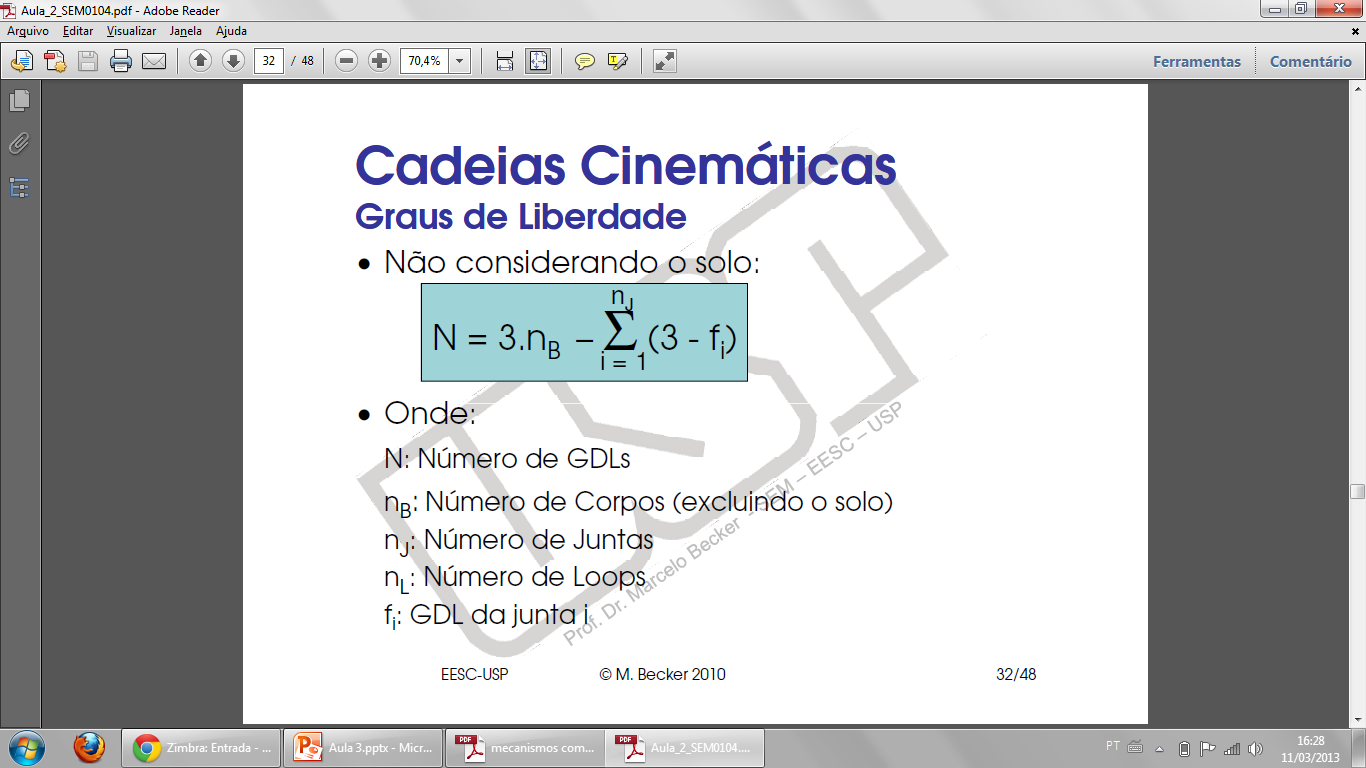 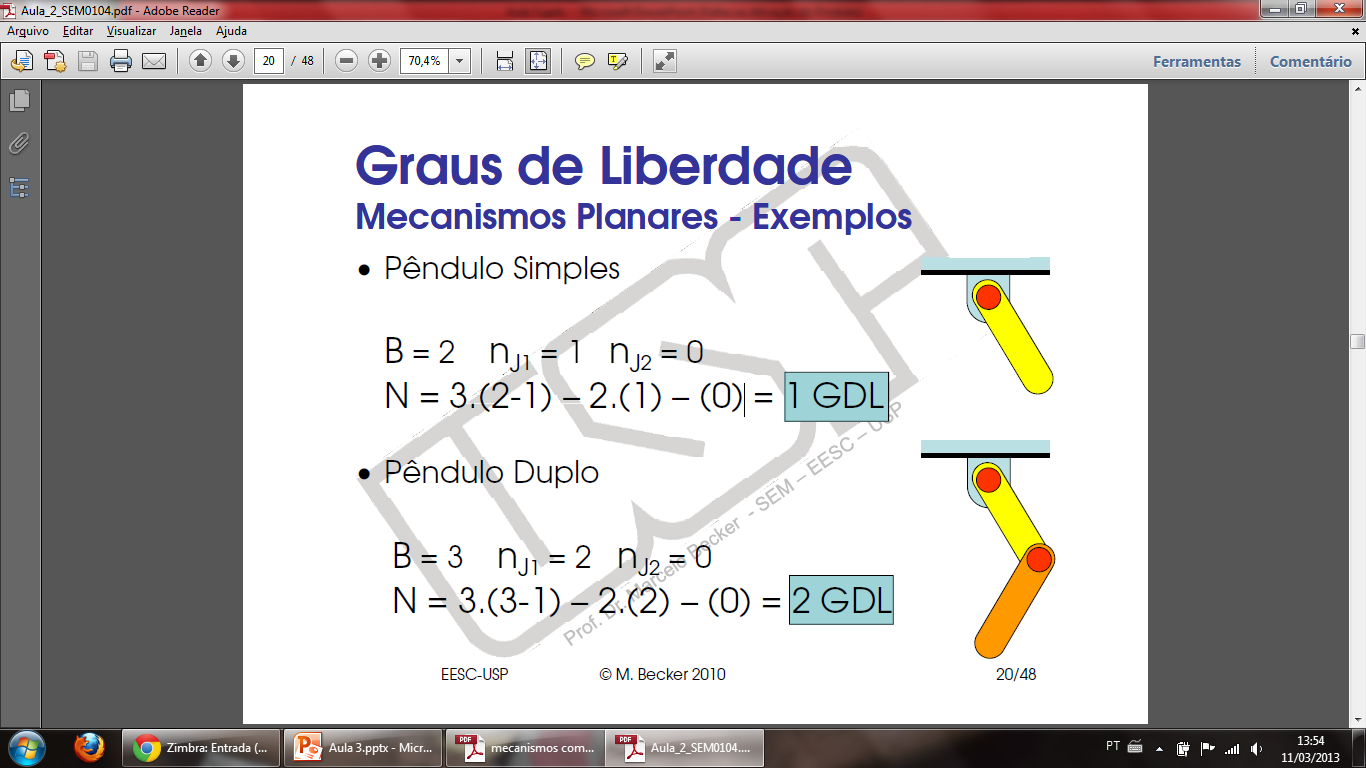 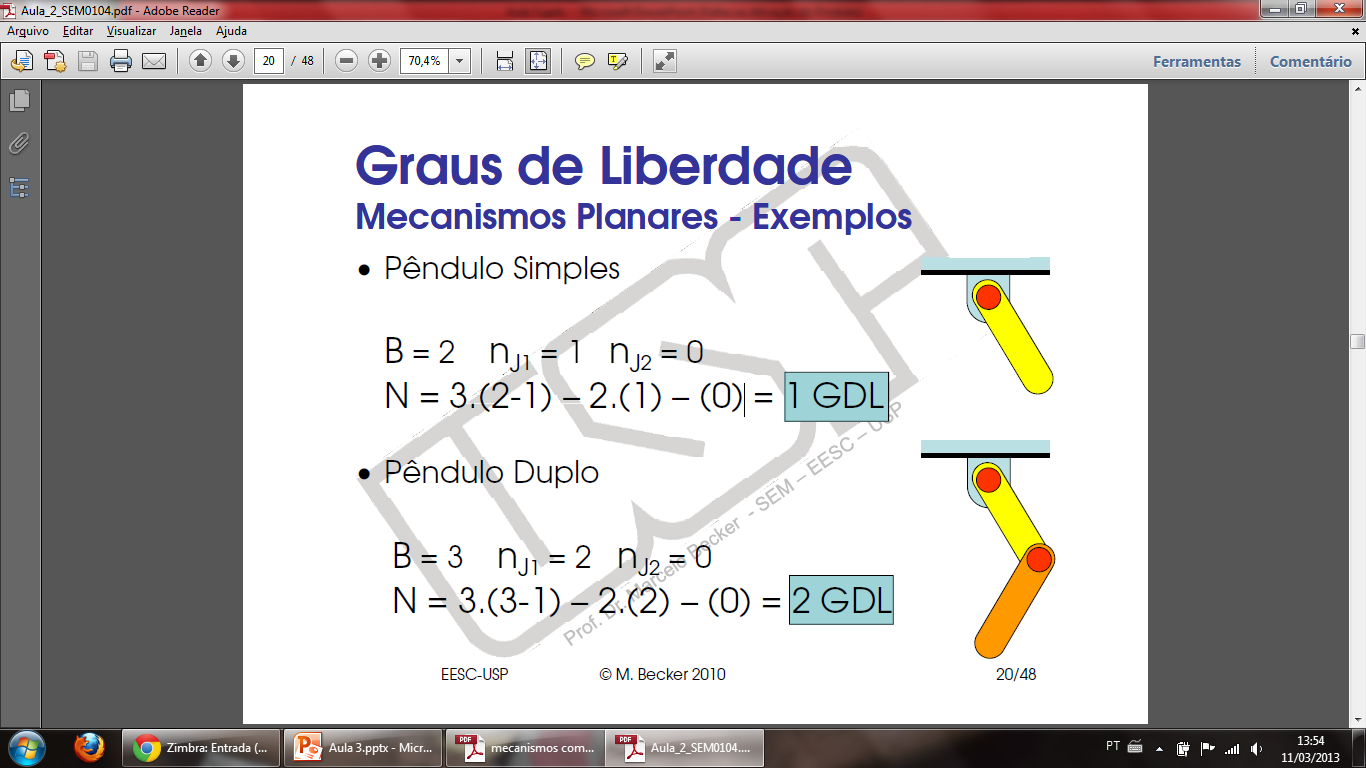 Função dos GDL
Indicar quantos movimentos um determinado mecanismo pode executar.
Demostra a mobilidade de um mecanismo
Classifica o sistema mecânico em mecanismo ou estrutura
Função dos GDL
MECANISMO
GDL > 0
ESTRUTURA
GDL ≤ 0
Exemplo
É um Mecanismo ou uma Estrutura?
Justifique.